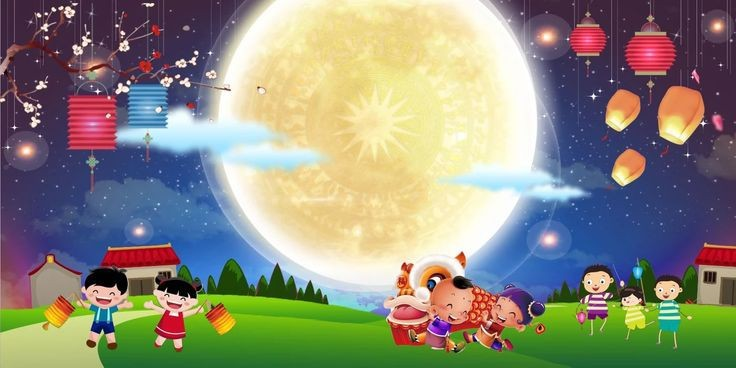 UBND QUẬN LONG BIÊN
TRƯỜNG MẦM NON TUỔI HOA
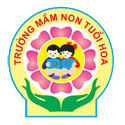 LĨNH VỰC PHÁT TRIỂN NGÔN NGỮ
Đề tài: Thơ “ Trung thu của bé”
Lứa tuổi: 3- 4 tuổi
Giáo viên: Nguyễn Thị Loan
Năm học: 2024 -2025
Cô và trẻ cùng hát bài “Chiếc đèn ông sao”